Nacionalni parkovi
Emma Brgles i Marija Bošnjak, OŠ Sesvetska Sopnica
Osam nacionalnih parkova u Hrvatskoj:
NP Brijuni
NP Krka
NP Plitvička jezera
NP Paklenica
NP Sjeverni Velebit
NP Kornati
NP Mljet
NP Risnjak
NP Brijuni
otočje u Jadranskom moru,na hrvatskom dijelu Jadrana
sastoje se od 14 otoka i otočića ukupne površine 33,9km kvadratnih
nalase se u Istri
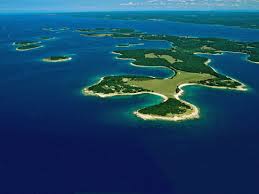 NP Krka
ima velik broj jezera i slapova
nalazi se u središnjoj Dalmaciji
dobio je ime po rijeci Krki koja je dio parka
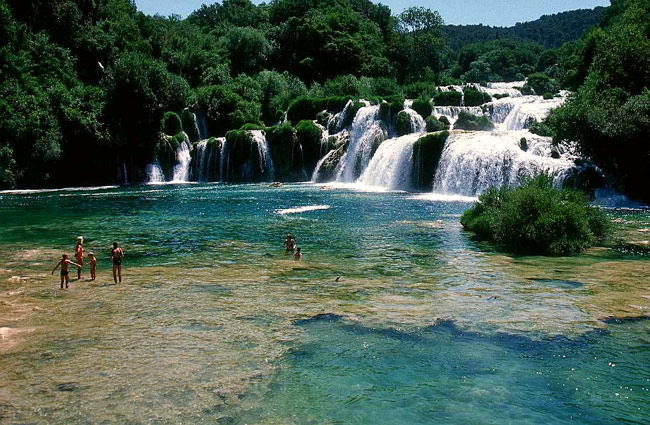 NP Plitvička jezera
nalaze se usred Dinarskog planinsog masiva
sastoji se od šesnaest jezera koje se dijele na Gornja i Donja
imaju mnogo biljnih i životinjskih vrsta
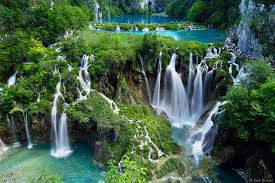 NP Paklenica
posebnosti ovog parka su šume te gemorfološke parka
nalazi se u i oko Velebita
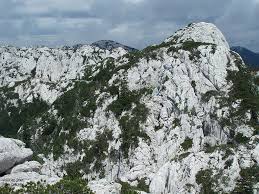 NP Sjeverni Velebit
kao što samo ime kaže park se nalazi na Velebitu
površina mu je 109km kvadratnih
u njemu je pronađena jedno od najdubljih jama na svijetu
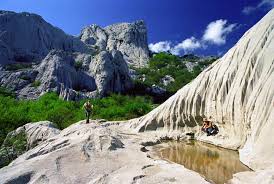 NP Kornati
nalaze se u srednjoj Dalmaciji zapadno od Šibenika
sastoje se od 89 otoka,otočića i hridi
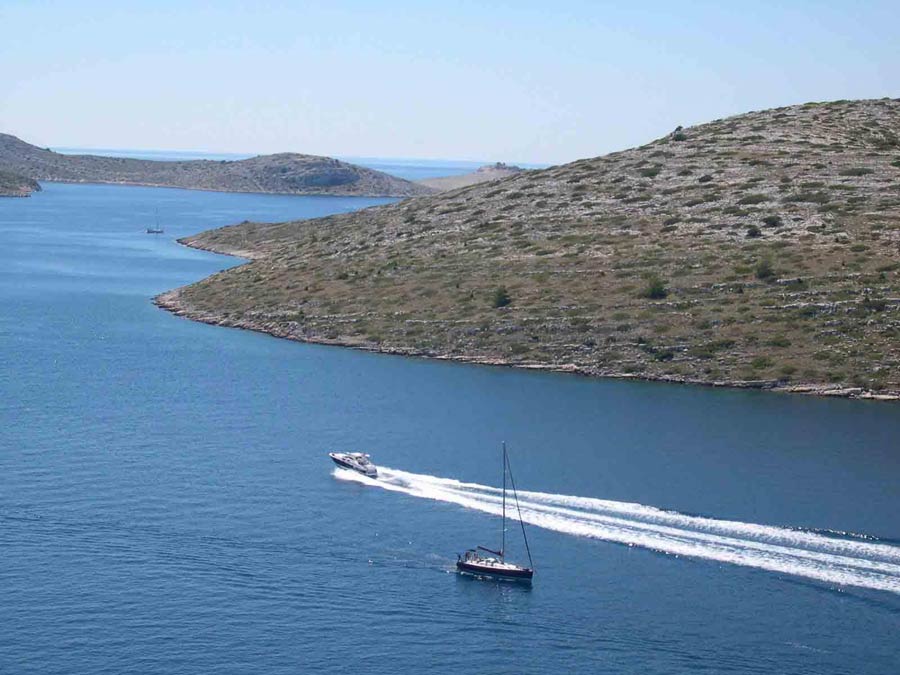 NP Mljet
nalazi se u južnoj Dalmaciji
nacionalnim prakom proglašen je 1960.godine
nalazi se na otoku Mljetu
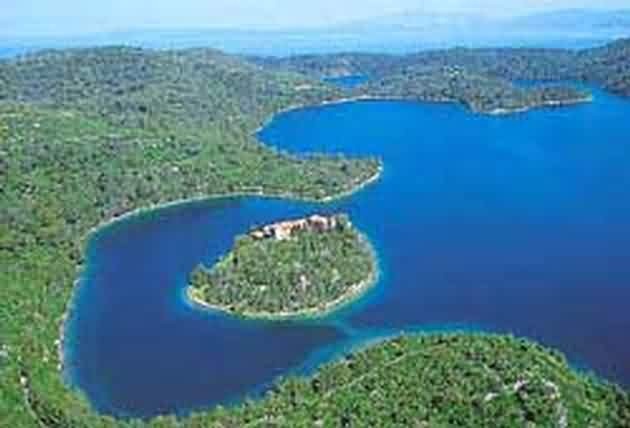 NP Risnjak
Nalazi se u Gorskom kotaru
Osnovu parka čini planinski masiv Risnjak
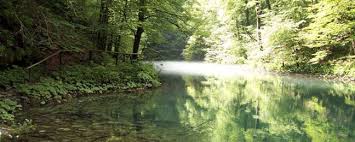 Literatura
Wikipedija
Pitalica!! 
1.Gdje se nalazi NP Risnjak?
U središnjoj Dalmaciji
U Gorskom kotaru
Na Kvarneru
2.Od koliko otočića se sastoje Brijuni?
14
16
20
3.Od koliko otoka se sastoje Kornati?
88
87
89
3.Koliko Plitvice imaju jezera?
15
17
16
4.Gdje se nalazi NP Krka?
U središnjoj Dalmaciji
U južnoj Dalmaciji
U Istri
5.Gdje se nalati NP Mljet?
U Južnoj Dalmaciji
U Središnjoj Dalmaciji
U Istri